Tableur
[Speaker Notes: Nouveau : on insiste sur la partie formation]
TablEUR
Exemple de données tabulées
Liste d’adhérents, d’ouvrages
Agenda
Sondage
…

Principales fonctionnalités
Manipuler des « gros » fichiers
Calculs, Formules, Fonctions
Tableaux croisés dynamiques
Graphes
Publipostage


 Objectif principal 3 TDs sur le tableur
https://www.univ-montp3.fr/miap/ens/info/
2
Vocabulaire
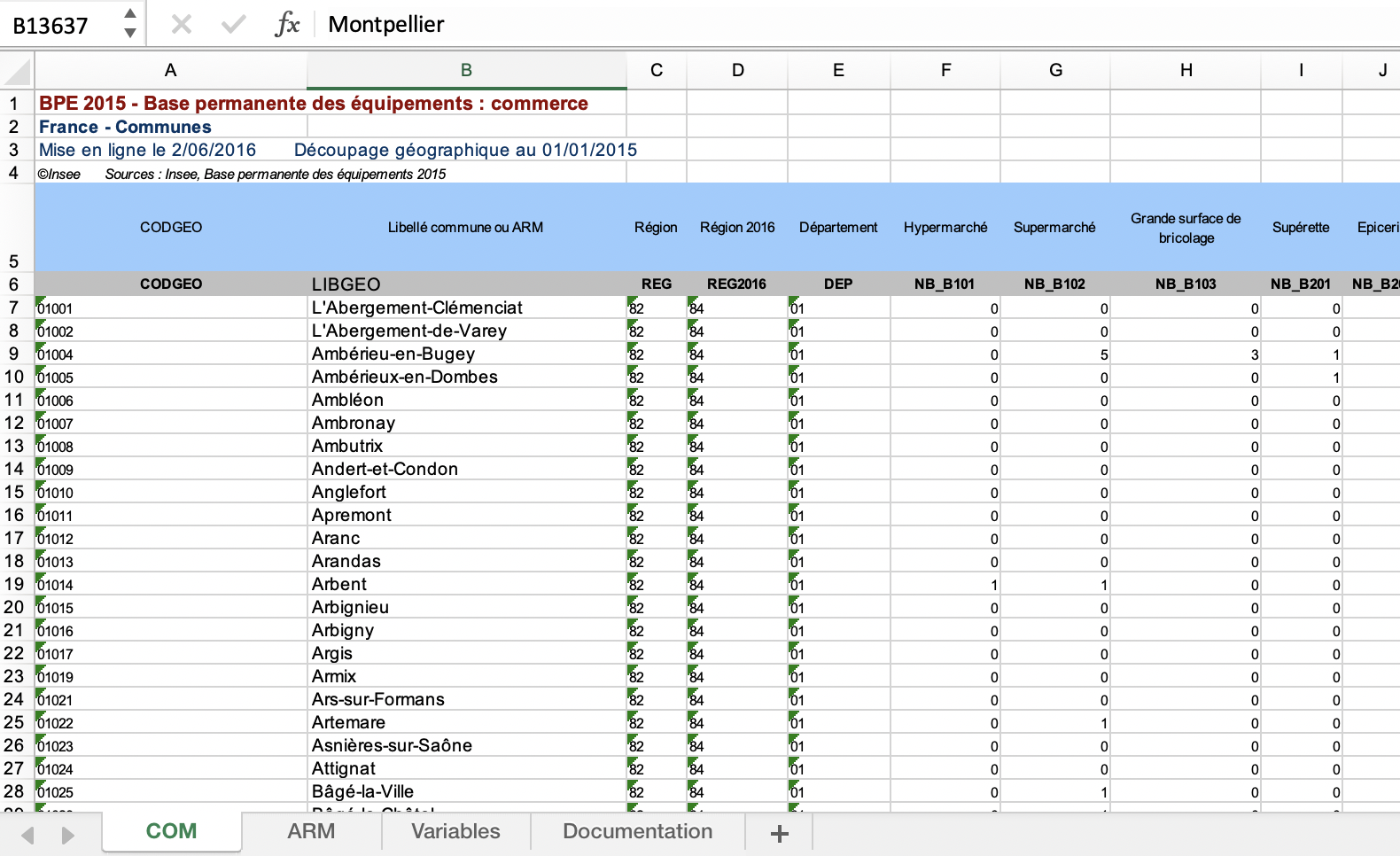 Feuille de calcul : ensemble de cellules : COM
https://www.univ-montp3.fr/miap/ens/info/
3
Vocabulaire
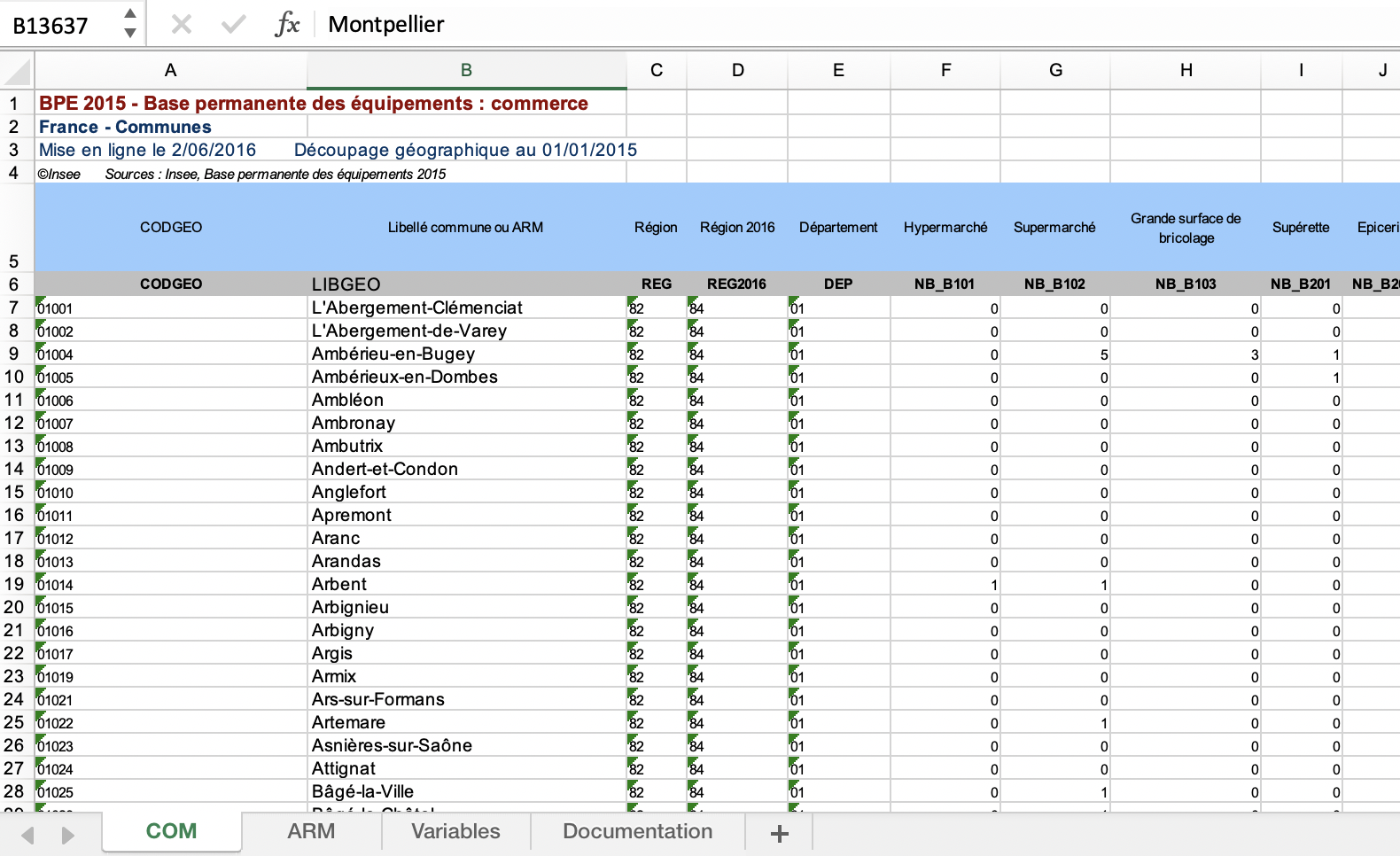 Classeur = document,  ensemble de feuilles de calcul
https://www.univ-montp3.fr/miap/ens/info/
4
Vocabulaire
Colonne = Ensemble de cellules : A
https://www.univ-montp3.fr/miap/ens/info/
5
Vocabulaire
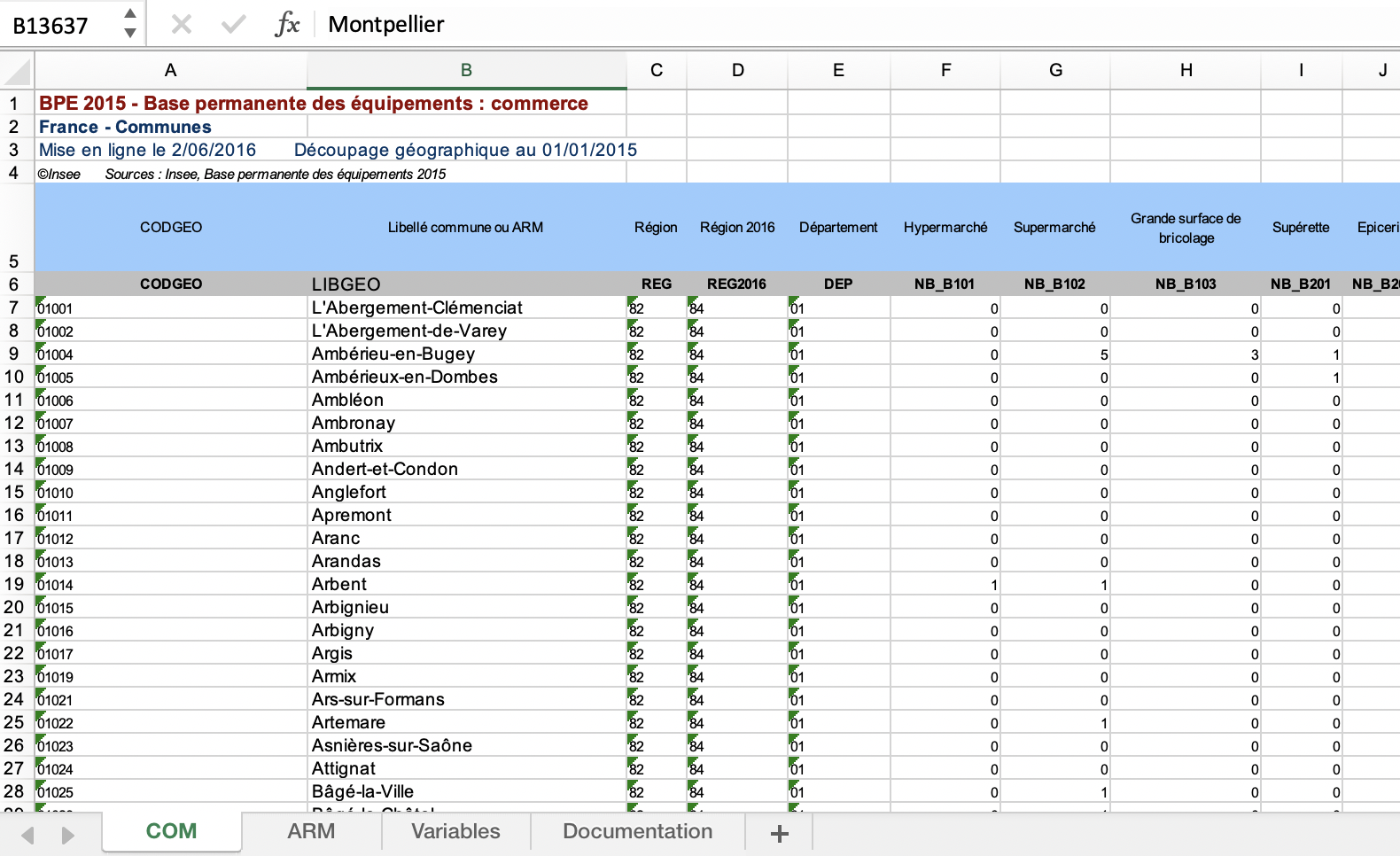 Ligne = Ensemble de cellules : 26
https://www.univ-montp3.fr/miap/ens/info/
6
Vocabulaire
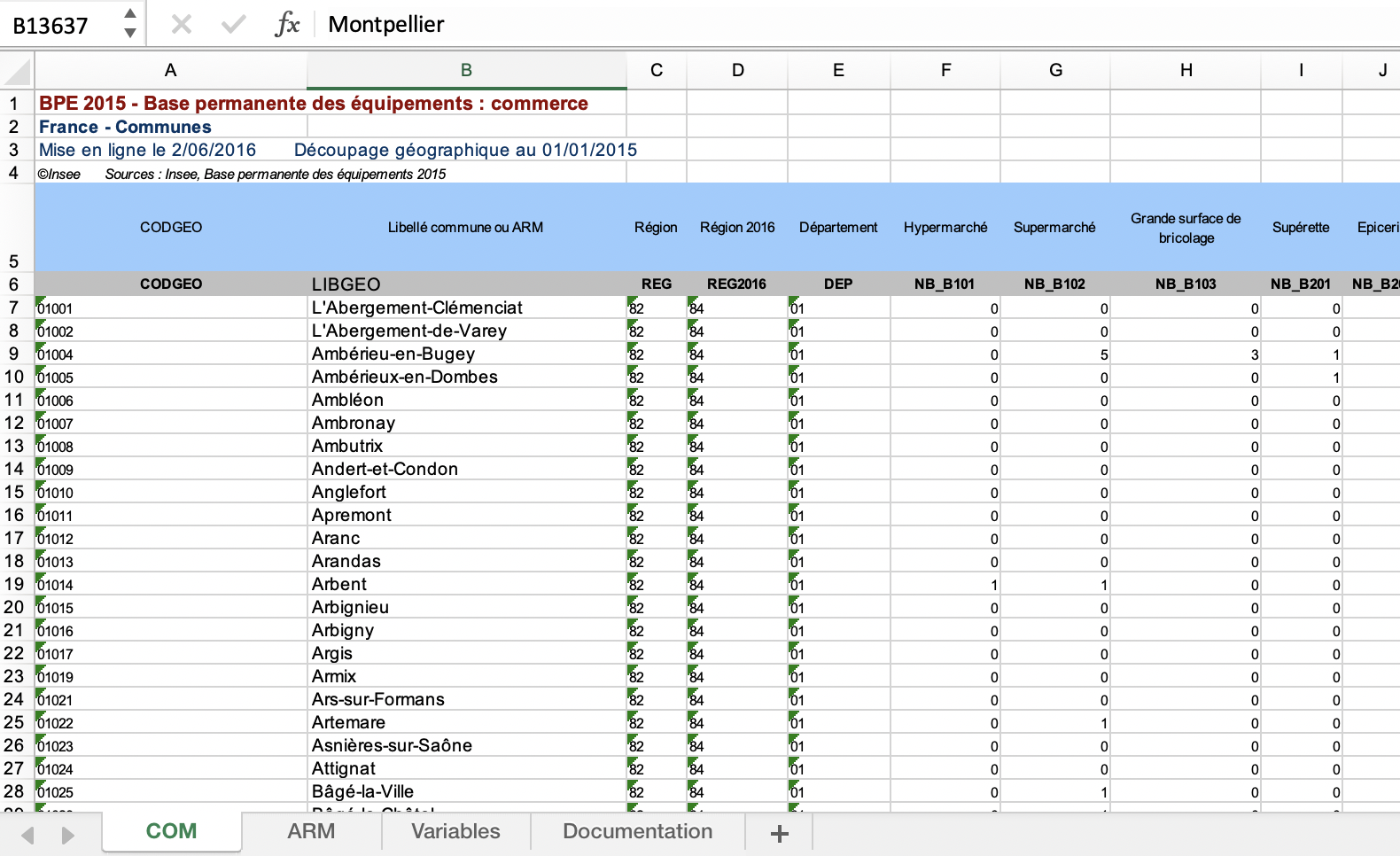 Cellule = intersection d’une colonne et d’une ligne : A26
https://www.univ-montp3.fr/miap/ens/info/
7
Vocabulaire
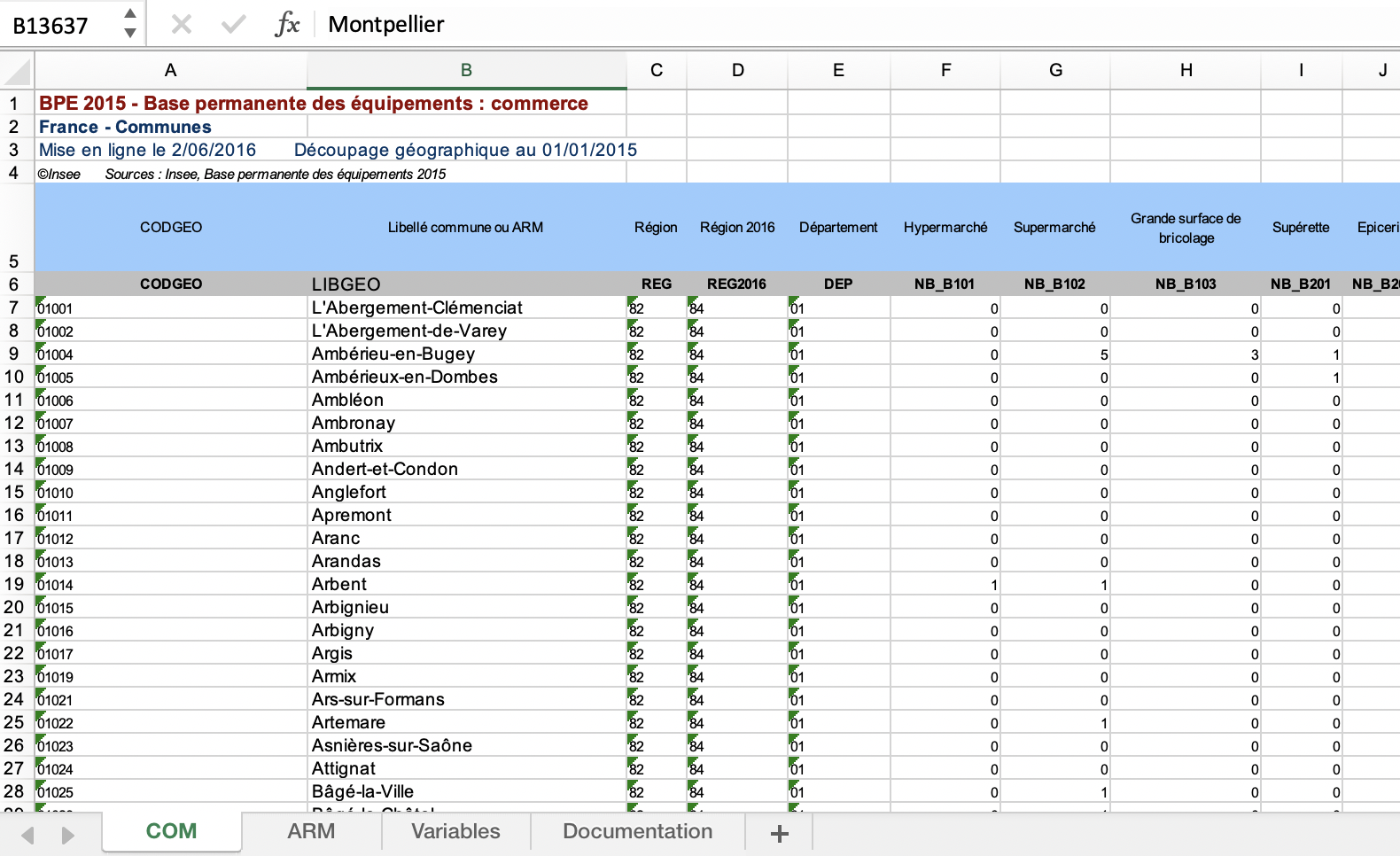 Plage = plusieurs cellules adjacentes ou non adjacentes
https://www.univ-montp3.fr/miap/ens/info/
8
Vocabulaire
Cellule sélectionnée contenant le résultat
Barre de formule
Référence
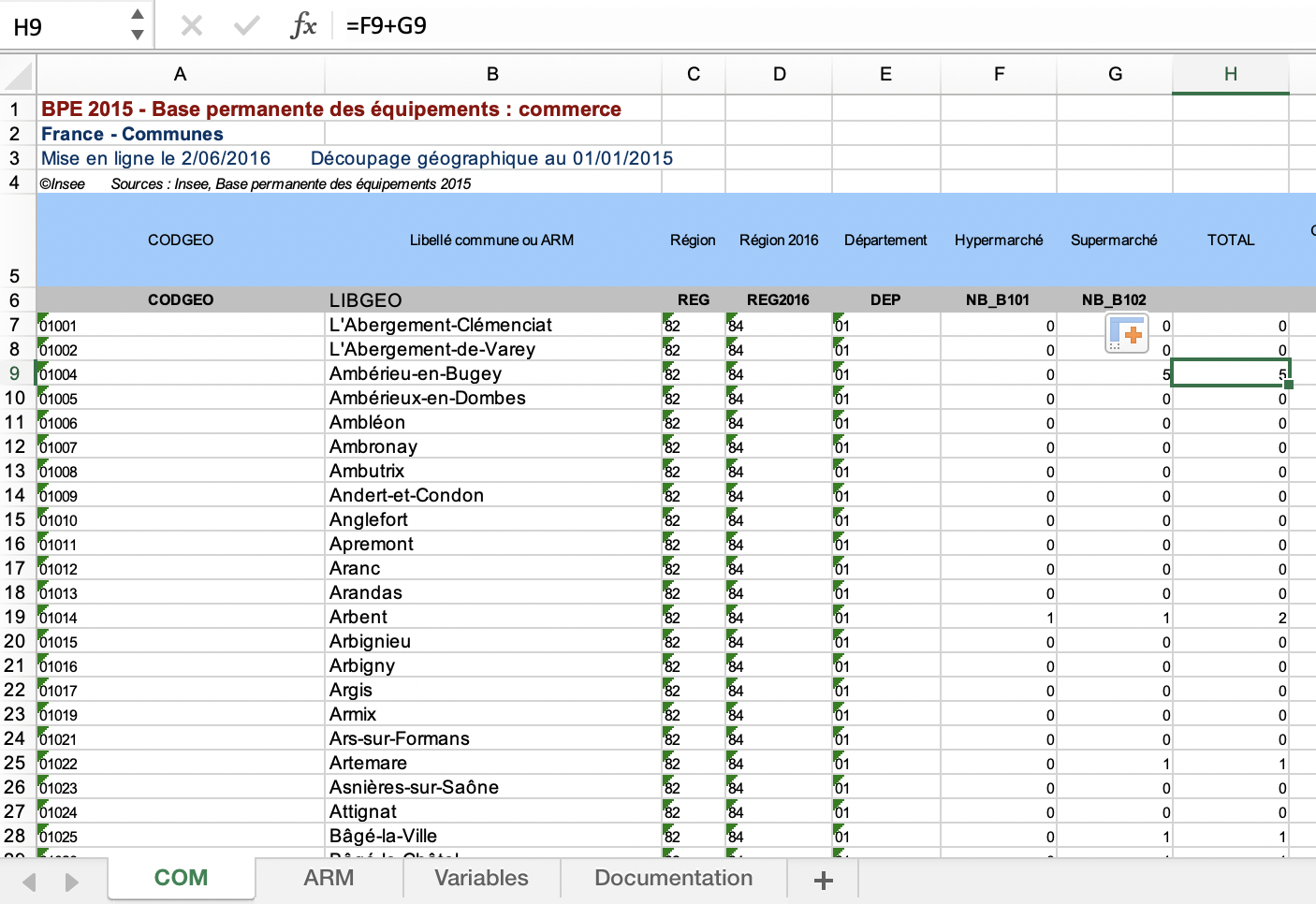 https://www.univ-montp3.fr/miap/ens/info/
9
Contenus des cellules
2 types de contenus :

Des nombres
Des entiers et des nombres réels

Du texte
Il commence par tout sauf l'un des symboles + - = @
Sert aux titres et en-têtes de lignes et de colonnes
Le tableur
Page 10
Mise en forme des cellules
2 types de mises en forme :

associée à la cellule 
En gras, centrée, etc.
En couleur, avec une bordure, etc.

 associée au type du contenu
Seuls les nombres ont différents formats 
Pourcentage, monétaire, date, heure, etc.
Le tableur
Page 11
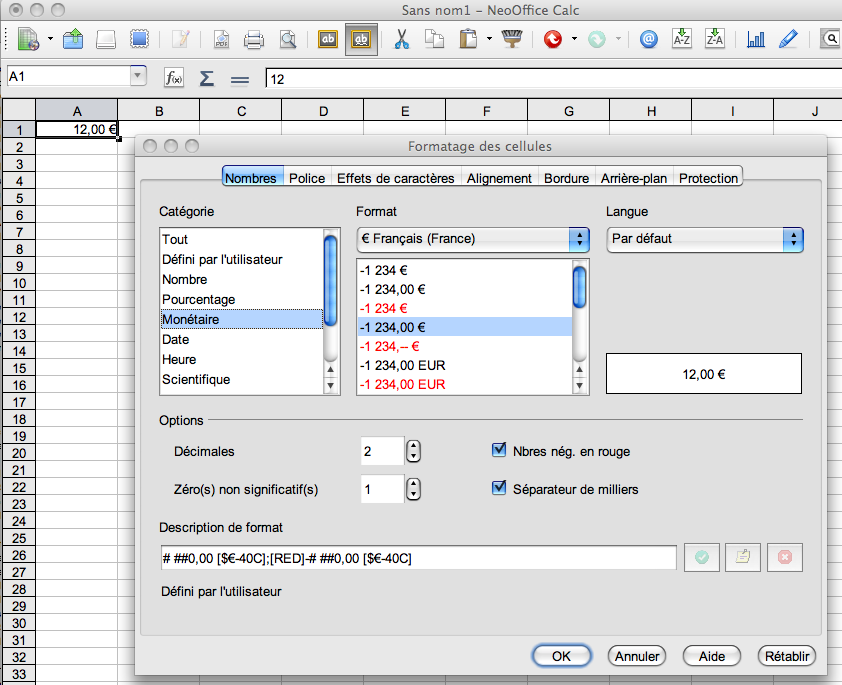 Le tableur
Page 12